Муниципальное бюджетное общеобразовательное учреждение Находкинская начальная общеобразовательная школа структурное подразделение детский сад «Снежинка»
Салтыков Евгений Александрович
«Запеченная рыба с зеленью»
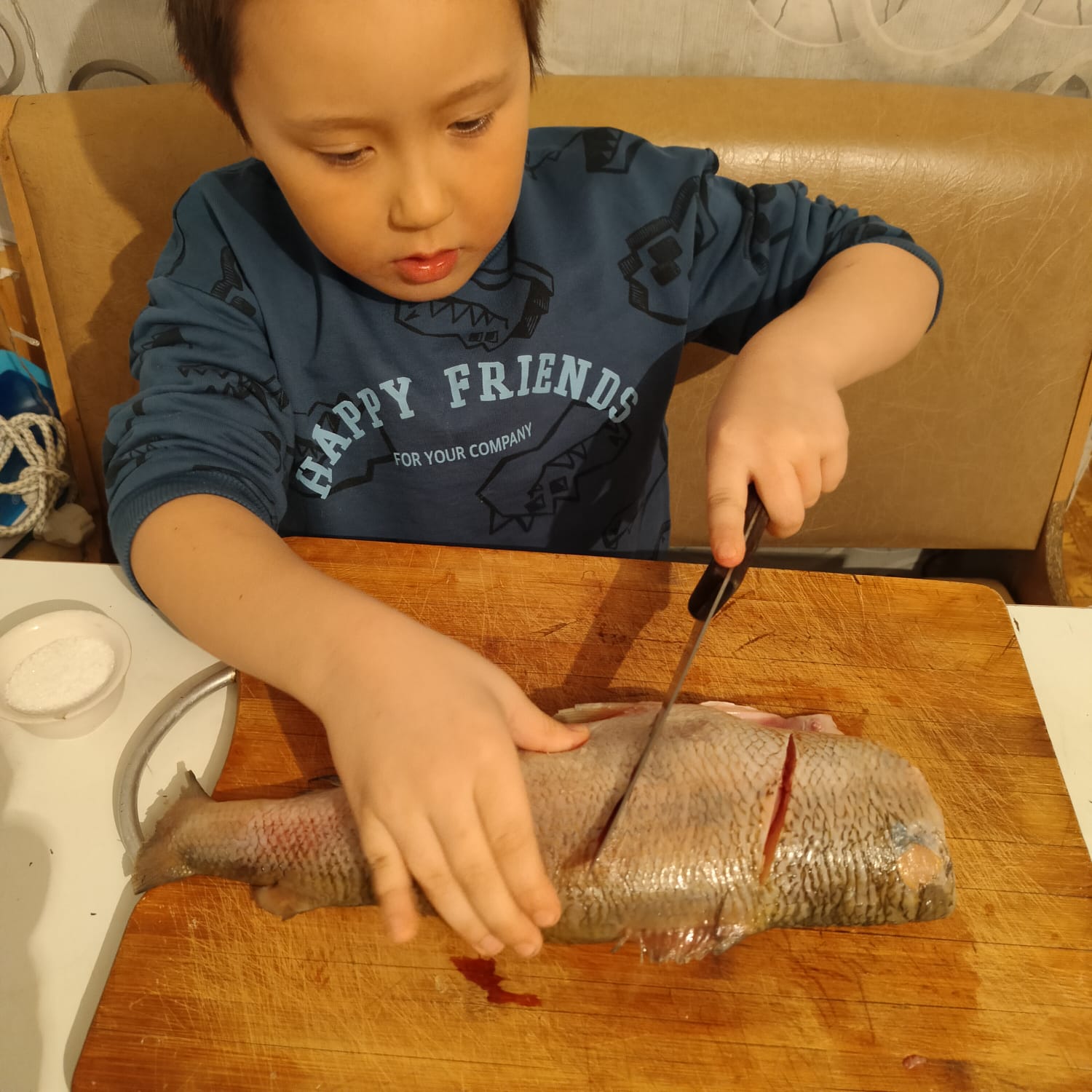 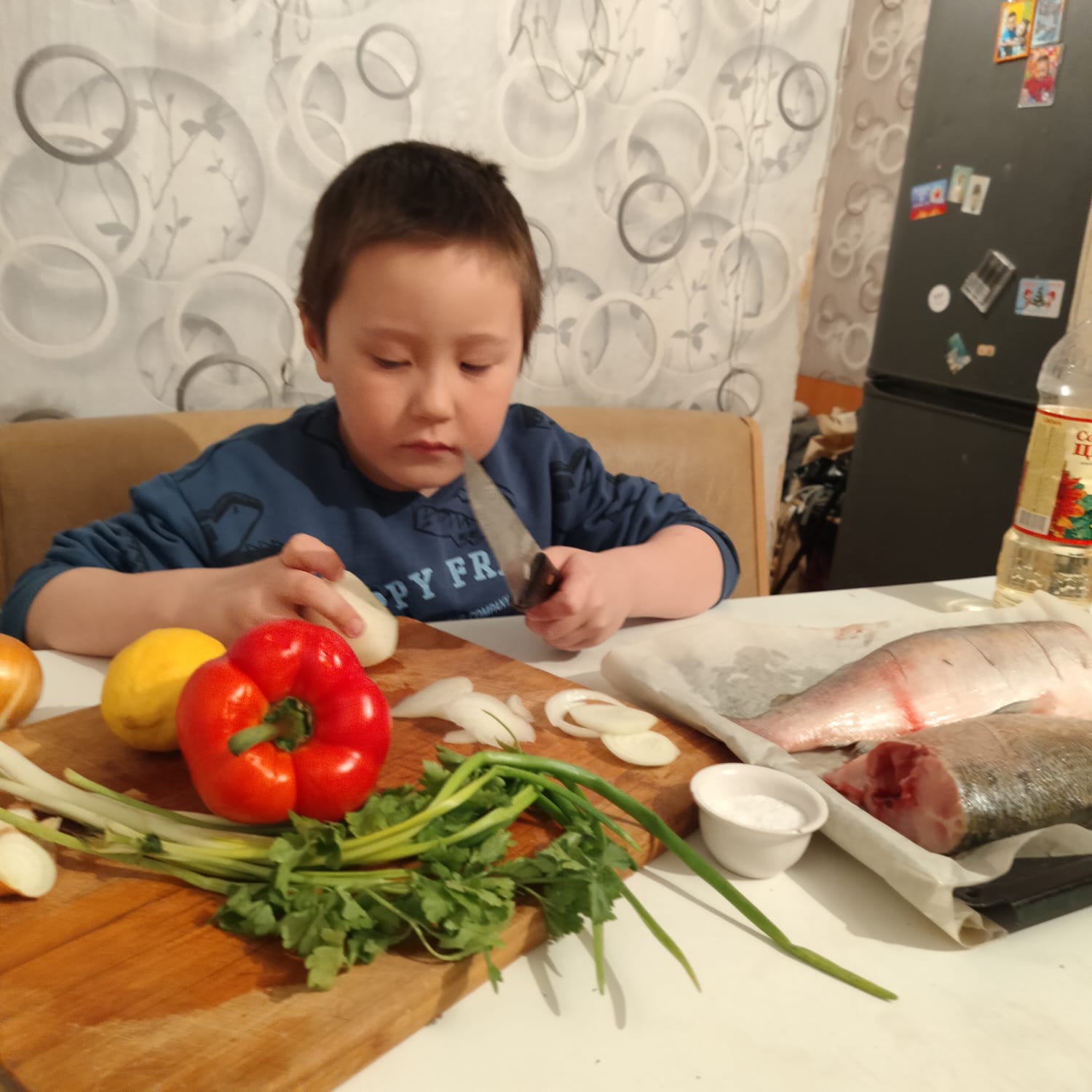 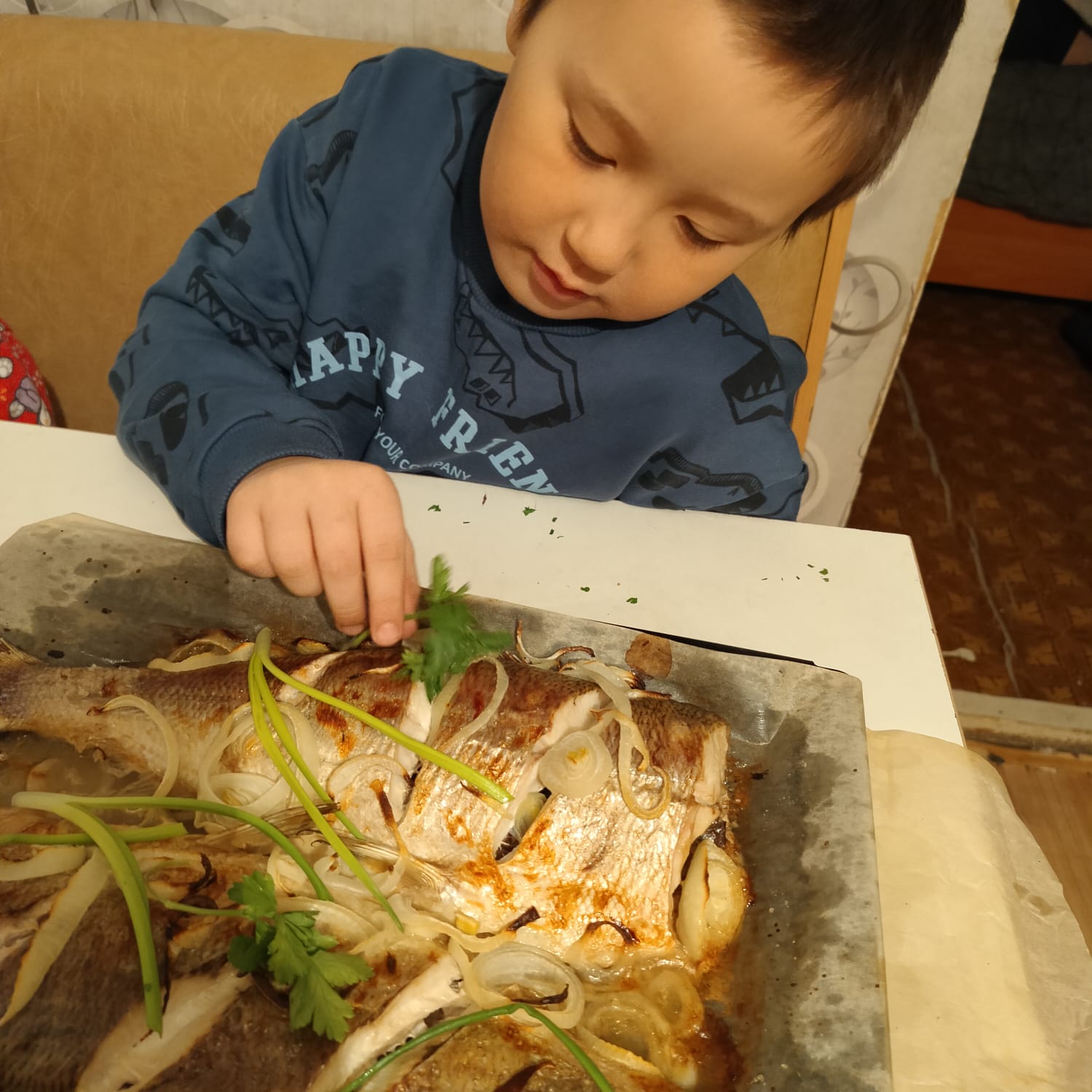 Приятного аппетита!
Ингредиенты: 
Лук зеленый – 1 шт.
Рыба – 2 шт.
Петрушка - пучок